MRAM UPDATE
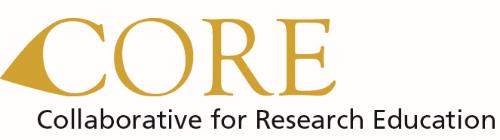 UPDATES
Laurie Stephan, Associate Director for Learning, ORC
July 2025
Community of Practice for Research Administrators (CoPRA)
PURPOSE
A tri-campus community of practice led by and for practitioners of research administration at the UW who share a passion for their work and believe they can learn to do it better through regular interactions with members of their community. 

STAY IN TOUCH
Teams channel
Informational website
Office hours for collaborative problem solving. Bring your questions!
July 31, 11:00 am – 12:00 pm (Zoom only)
New Resources
Proposal Development
New video and exercises on Reading the Notice of Funding Opportunity (NOFO)
Proposal Preparation Quick Guide

Video Demos on Financial Tools
PI Dashboard in Workday
Post Award Dashboard in Tableau
Workday Navigation Tips